Create Form 486 – Receipt of Service Confirmation and Children’s Internet Protection Act and Technology Plan Certification Form
Reminder:  Tech Plans are no longer required, but you must still check the box with the “if required” language.
Start Form 486
From My Landing Page, click Form 486 from the top right.
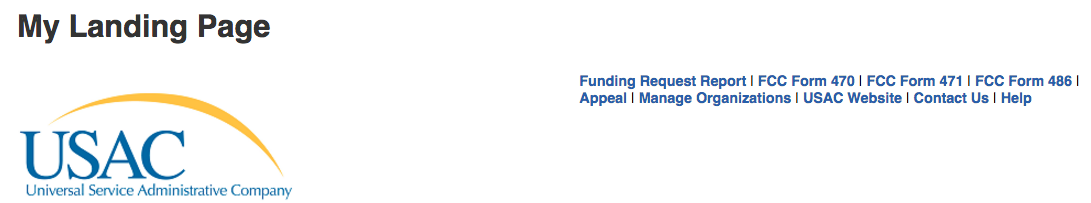 2
Nickname, FY, Contact
Enter Nickname - similar to 471 form! Choose Funding Year.  Enter name of Main Contact – must be a user in EPC!  Choose Continue
2017
3
Select your FRN(s)
In this sample, there is only 1 FRN from which to choose – however, if you have received ALL of your FCDLs, you could create one 486 for ALL of your apps!
4
Add all (x) FRNs
TIP:  To add all FRNs, skip the “filters” and go right to the box to “Add all (x) FRNs”
5
Continue
6
Review your choice, Continue
BEWARE: All 486 apps should start 7/1/2017.  If your start date is OTHER THAN 7/1/2017, your 486 will be delayed, which means your money and your projects will be delayed.
7/1/2017
7/1/2017
7
Early Filing
Do not check this box under any circumstances

NEW CHARTER,  New Charter to NCREN,  OR LIBRARY – No existing LEA or Charter that is already connected to NCREN should check this box!
8
Certifications
9
CIPA Certifications
Clicking the incorrect CIPA certification on this page will land you in EPC limbo – please be careful.
Click Preview to continue
10
Click Print Preview
11
Preview your form
12
Extra check boxes!
There are more checkboxes in the print preview
These are for the consortia lead!
Print your DRAFT form using your browser’s print function, and/or create a PDF for your electronic records (optional)
You may print the certified form at end of process
13
Certify
14
Complete certification
15
Print the Certified 486
Print this actual page using a screen shot, or your browser's print function
16